Monday April 27, 2015Mr. Goblirsch – American Government
OBJECTIVE – Students Will Be Able To – SWBAT:
 - Understand the rights guaranteed by limited government are not absolute.


AGENDA:
WARM-UP: 
CONCEPT: Rights
Final Project Presentation Schedule Drawing
PARTNERS: Amendment Flyer
***HW DUE TOMORROW – Jury Duty Interviews***


Amendments Chart WARM-UP: (Follow the directions below)
	***5 minutes***
Use the chart on P. 76 to answer the questions below.
How many amendments have been added to the Constitution?
What are the first 10 amendments called?
Which amendment was adopted in the shortest amount of time?
Which one took the longest amount of time to ratify?
Which amendment is the only one to have been repealed?
HW: Jury Duty Interviews
Conduct 3 interviews of people who have had jury duty.  Ask them to recall their impressions of the experience.  
(EX. – What was the case?  How long did it last?  How did the deliberations go? What’s the best excuse you heard to try and get out of jury duty? Etc.)
Try to find people who have actually served during the trial, not just people who were dismissed.
After conducting the interview, write a brief paragraph summary of each person’s responses.
AMENDMENTS&RIGHTS
1st AMENDMENT
“Congress shall make no law: 
	(1a.) respecting an establishment of religion, or 
	(1b.) prohibiting the free exercise thereof, or 
	(2.) abridging the freedom of speech, or 
	(3.) of the press; or 
	(4.) the right of the people peaceably to assemble, 		and 
	(5.) to petition the Government for a redress of 		grievances.”
Limited Government
The extent of governmental authority is strictly limited – Bill of Rights

The rights that the Constitution guarantees to citizens are also limited.  
“The most stringent (strict) protection of free speech would not protect a man in falsely shouting fire in a theatre and causing a panic.”  - 1919, Schenck v. U.S.

*****People in the United States are free to do as they please as long as they 	do not infringe upon the rights of others. Rights are relative*****

Sometimes, different rights conflict with one another, such as the freedom of the press and the right to a fair trial.

Not all rights are guaranteed to aliens, who are foreign-born residents or non-citizens.  For instance, their right to travel is often restricted.
Federalism and Individual Rights
The Bill of Rights
The most famous of the Constitution’s guarantees apply only to the National Government, not the government of the States.
The Supreme Court held that the Bill of Rights only restricts the National Government in Barron v. Baltimore, in 1833.
The Modifying Effect of the 14th Amendment
The 14th Amendment’s Due Process Clause provides that no State can “deprive any person of life, liberty or property, without due process of law…”.
However, to include rights  under that heading, the Supreme Court had to define the rights on a case by case basis, called the process of incorporation.
3rd Period FINAL PROJECT
PRESENATION SCHEDULE
4th Period FINAL PROJECT
PRESENATION SCHEDULE
5th Period FINAL PROJECT
PRESENATION SCHEDULE
6th Period FINAL PROJECT
PRESENATION SCHEDULE
Amendment Flyer
Working with a partner
Create a flyer for an Amendment of your choice

THE FLYER MUST INCLUDE:

Title (ex. The 1st Amendment) at top of poster
Full description of right guaranteed within it
When it was created/ratified
Picture representative of the amendment
S E C T I O N  1The Unalienable Rights
How did Americans’ commitment to freedom lead to the creation of the Bill of Rights?
What is limited government?
How does federalism affect individual rights?
How did the 14th and 9th amendments further guarantee individual rights?
2
3
4
Chapter 19, Section 1
A Commitment to Freedom
The listing of the general rights of the people can be found in the first ten amendments in the Constitution, also known as the Bill of Rights.
The 13th and 14th amendments have also added to the Constitution’s guarantees of personal freedom.
In general, civil liberties are protections against government.
They are guarantees of the safety of persons, opinions, and property from arbitrary acts of government.
The term civil rights is sometimes reserved for those positive acts of government that seek to make constitutional guarantees a reality for all people.
2
3
4
Chapter 19, Section 1
Formal Amendment Process
The four different ways by which amendments may be added to the Constitution are shown here:
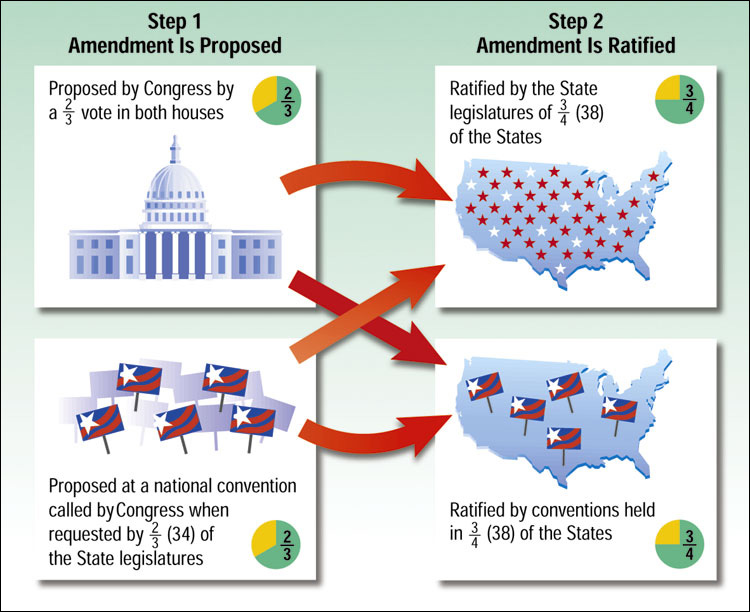 The 9th Amendment
“The enumeration in the Constitution, of certain rights, shall not be construed to deny or disparage others retained by the people.”
The Ninth Amendment states that the American people possess rights that are not set out explicitly in the Constitution.
It has been used to protect rights as various as the rights of the accused to a woman’s right to abortion without undue interference by government.
Amendments to the Constitution
Collectively, the first ten amendments are known as the Bill of Rights. They set out many of our basic freedoms.
TASK: 	Read the 27 Amendments on Pgs. 771 – 779 in your textbook. 	Complete The Amendments worksheet.
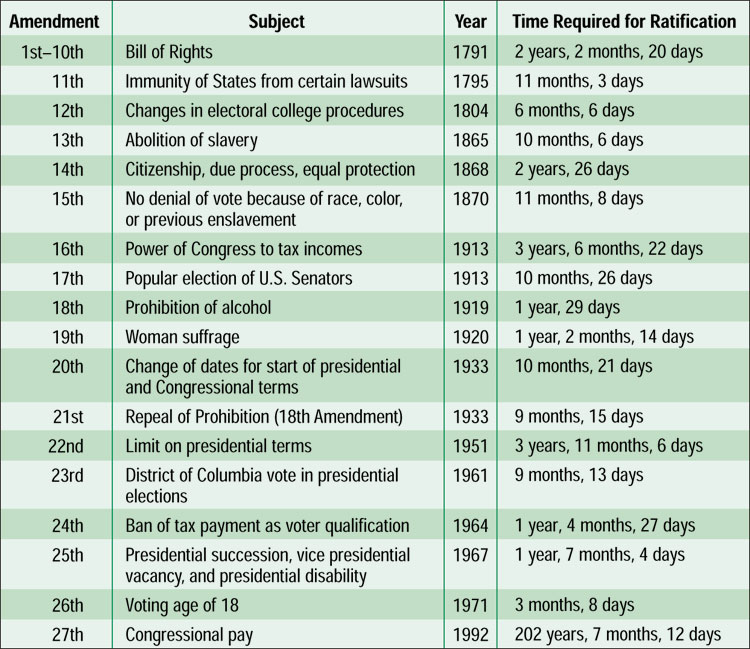 CLASS RANKINGS
CLASS AVERAGE
PURCHASED FINAL
5th – 71%
   6th – 74%
   4th – 77.52%
   3rd – 77.85%
4)   5th – 74%
   6th – 88%
   3rd – 97%
1)   4th – 100%
LIST OF INDIVIDUALS WHO HAVE NOT PAID FOR THE FINAL
3RD PERIOD

Andrea C.
Total Have Not Paid
	= 1 / 31
LIST OF INDIVIDUALS WHO HAVE NOT PAID FOR THE FINAL
4TH PERIOD
Total Have Not Paid
	= 0 / 31
LIST OF INDIVIDUALS WHO HAVE NOT PAID FOR THE FINAL
5TH PERIOD

Rudi G.
Ernesto G.
Izaiah H.
Alex H.
Erasmo P.
Rafael R.
Oscar T.
Chris T.
Genesis V.
Total Have Not Paid
	= 9 / 35
LIST OF INDIVIDUALS WHO HAVE NOT PAID FOR THE FINAL
6TH PERIOD

Rolando C.
Hannah G.
Abel M.
Julio O.
Total Have Not Paid
	= 4 / 34